Словосполучення.      		    Тренувальні вправи
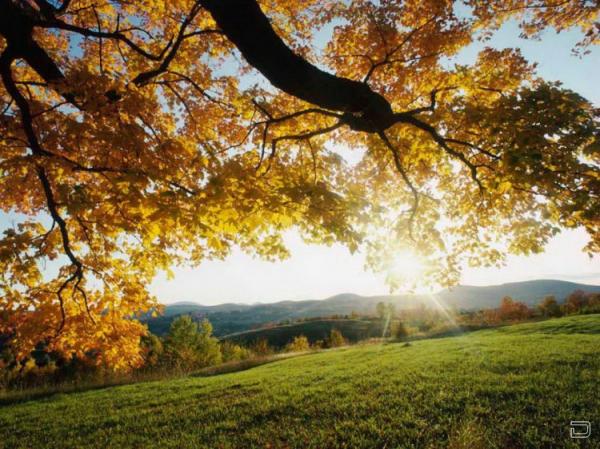 Цілепокладання
Після проведення уроку учні повинні
знати:
уміти:
що таке   
      словосполучення; 
 чим воно відрізняється
      від слова та речення.
утворювати  словосполу-
     чення,виділяти їх із речень;
 визначати головне й зале-
     жне слово в словосполучен-
     ні;
 уникати помилок у побу-
     дові словосполучень.
Проблемне питання
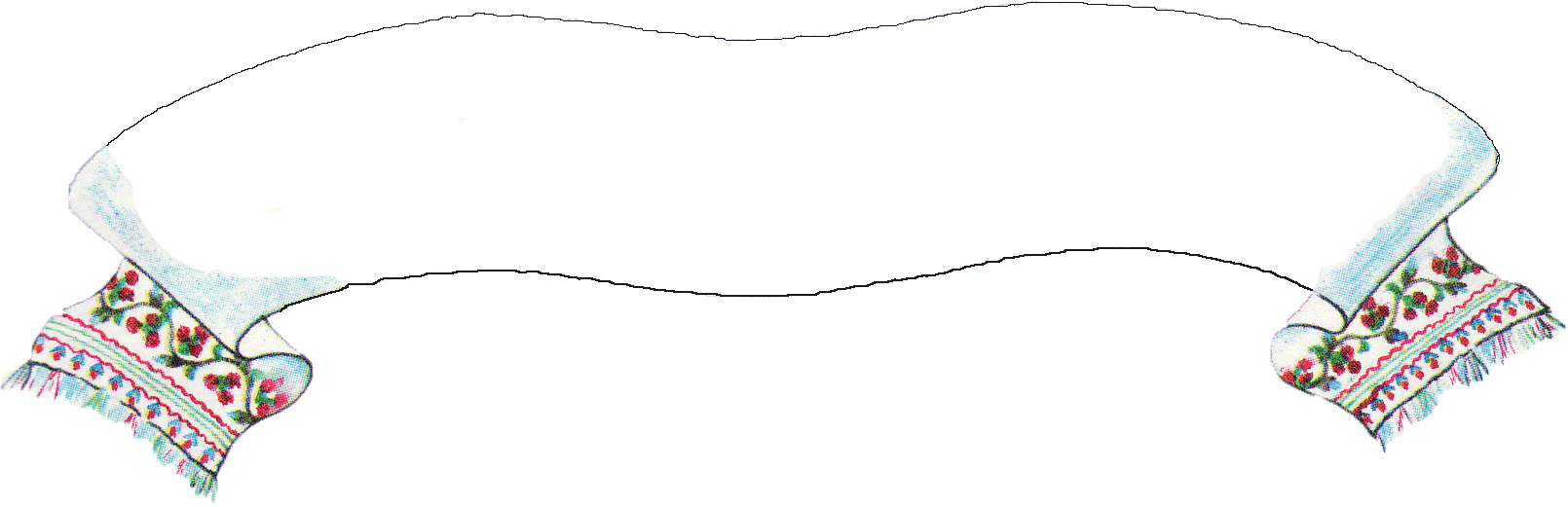 Чому словосполучення не є одиницею
 спілкування?
Природа – мудра.
         Все створила мовчки.
Л.Костенко
Спостереження над мовним      матеріалом (усно)
Прочитати. Вказати,у якій із колонок записані речен-
ня,а в якій -  словосполучення. Пояснити,чому ви так
вважаєте.

1.Каштанів лист                                   1. Лист каштана.
   прощально одшумів.                  
2.Вишиває осінь по                            2.По канві зеленій.
    канві зеленій золоті
    квітки.
Словникова робота
Левада - присадибна ділянка землі з сінокосом, городом та плодовим садом або іншими деревами.
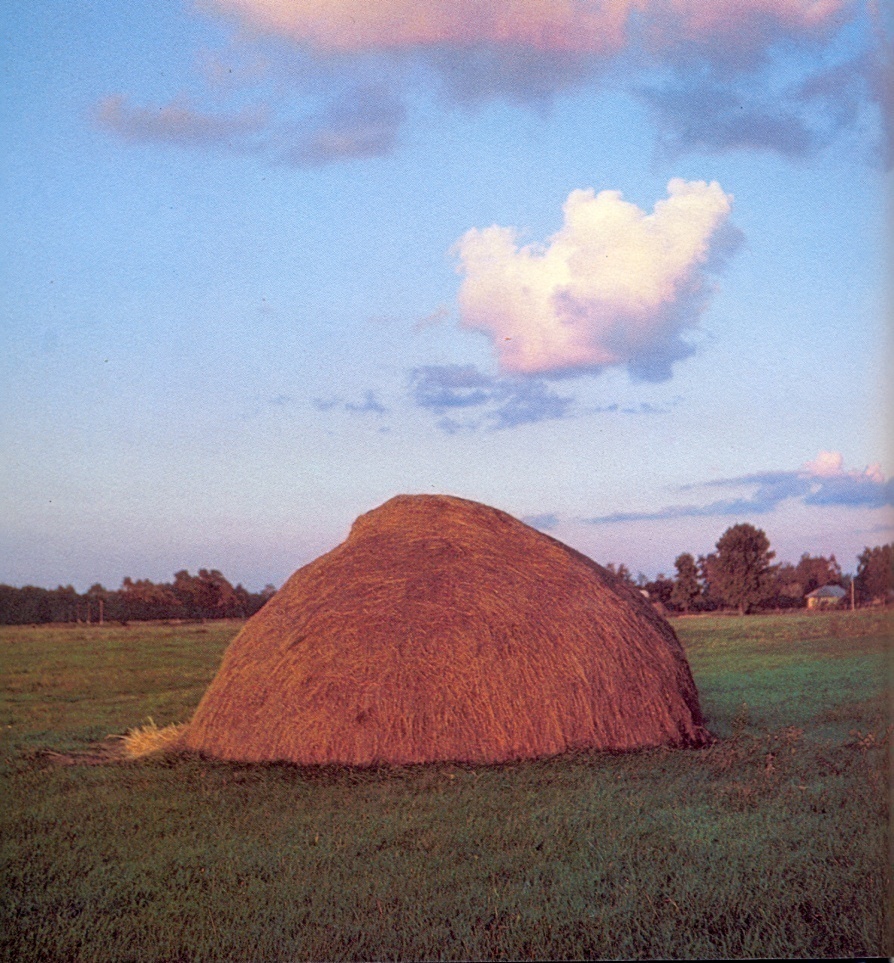 Мовна гра “Коректор”
Неправильно
Правильно
Вибачити товариша.
Глузувати над дівчинкою.
Подякувати вчителя.
Не з`явився по хворобі.
Вибачити товаришеві.
Глузувати з дівчинки.

Подякувати вчителеві.
Не з`явився через хворобу.
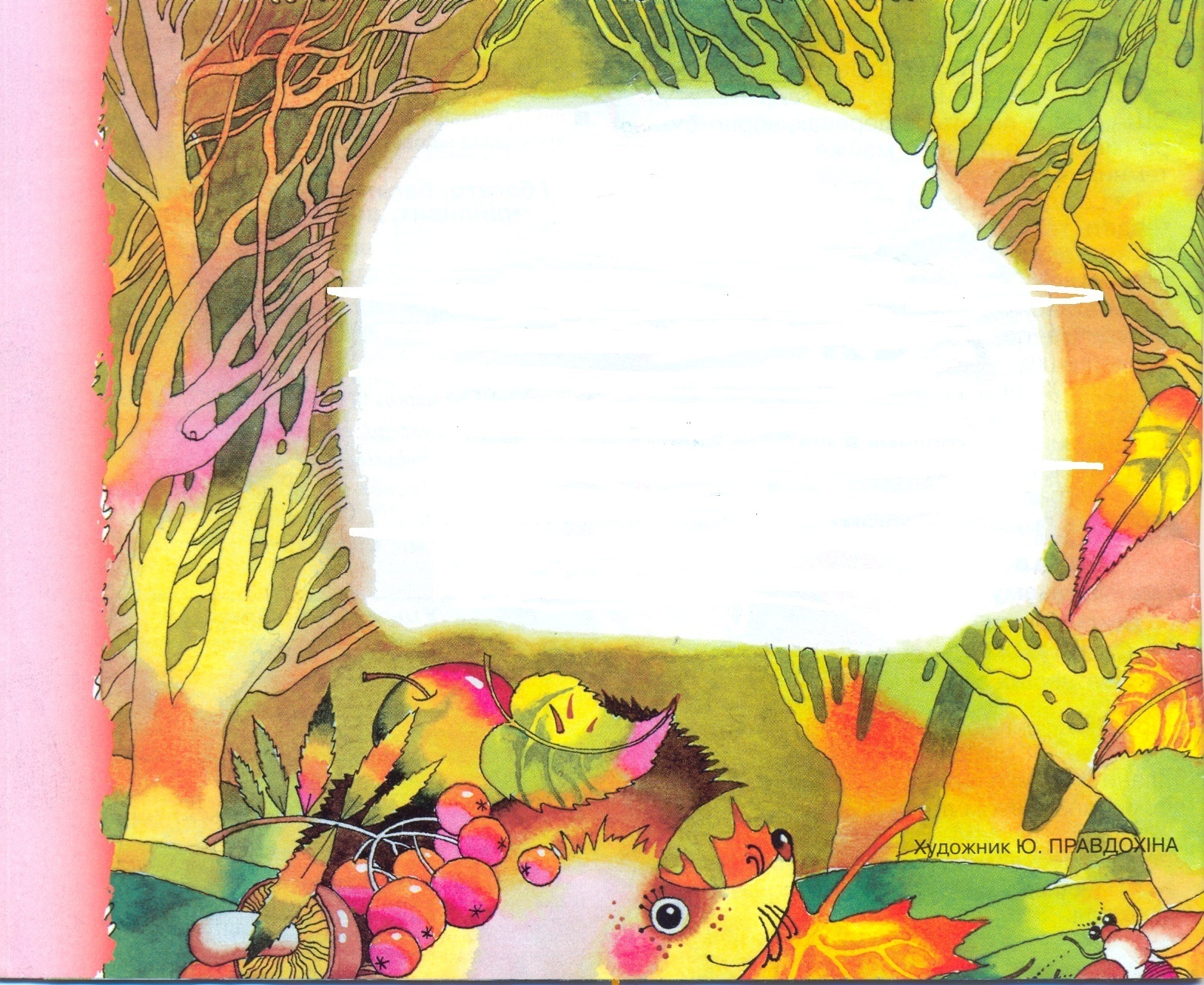 Творча робота
Група А 
    Скласти міні-твір “Осінні мелодії” 
    за поданим початком.
                    Група Б
     З поданих слів утворити  
     словосполучення. Два (на вибір)
     увести в речення.
Проблемне питання
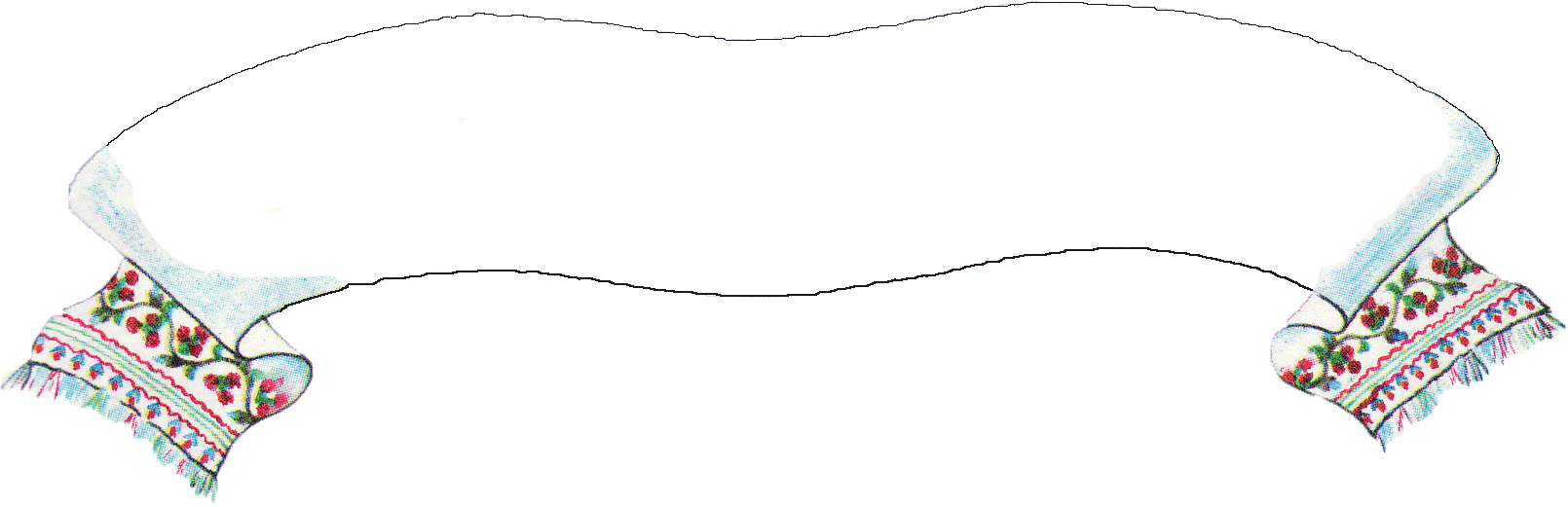 Чому словосполучення не є одиницею
   спілкування?
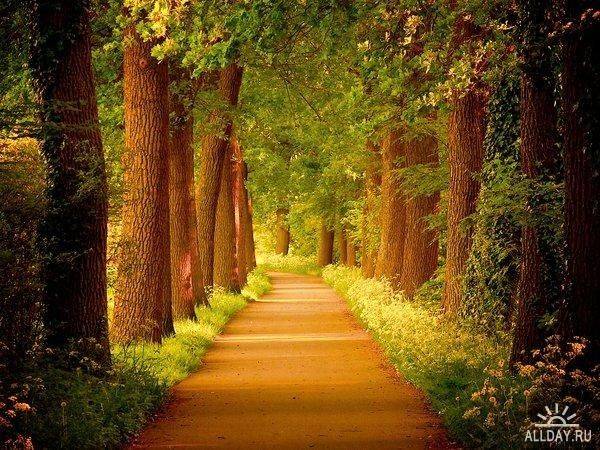 РЕФЛЕКСІЯ
На сьогоднішньому уроці я закріпив (-ла)…
Я знаю…
Я вмію…
Мені було цікаво, тому що…
Я задоволений (-на) уроком …
Домашнє завдання
повторити параграф 13;

виконати вправу 46 (пос.) – група А;
                          вправу 47 (пос.) – група Б.